Муниципальное бюджетное учреждение культуры
Централизованная библиотечная система г. Таганрога
Центральная городская детская библиотека 
имени М. Горького—информационный центр
0+
Новинки отдела «Электронный зал»
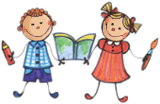 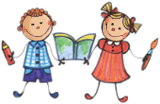 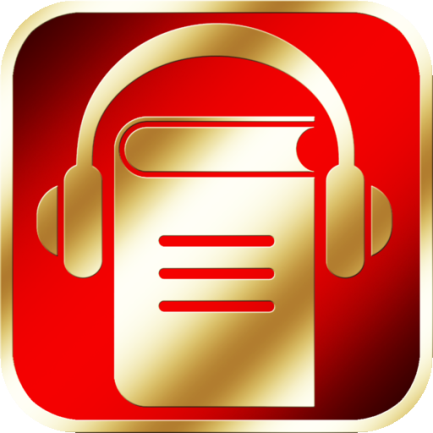 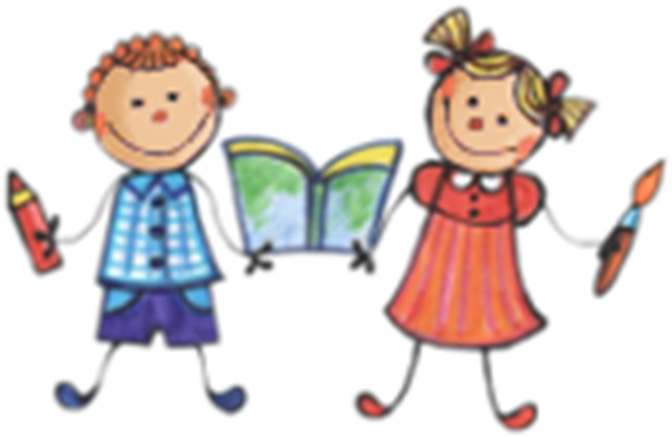 Новинки отдела «Электронный зал»
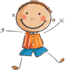 84(2=411.2)
П 91
Пушкин, А. С. Сказки [Электронный ресурс] : [аудиокнига] / А. С. Пушкин ; читает А. Андриенко, Н. Михеева. – Москва : Равновесие, 2013. – 1 электрон. опт. диск  (CD-ROM) (4 ч. 43 мин.). – (Аудиокниги. (Детская литература).
	У каждого возраста свой Пушкин. Для маленьких читателей - это сказки. 
На диске представлены:
Сказка о царе Салтане.
Сказка о мертвой царевне и о семи богатырях.
Сказка о рыбаке и рыбке.
Сказка о золотом петушке.
Сказка о попе и о работнике его Балде.
Баллада Жених.
Сказка о медведихе.
Поэма Руслан и Людмила.
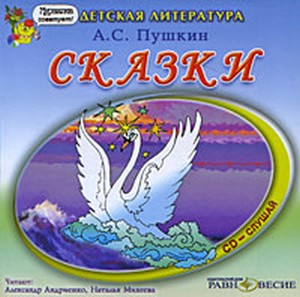 Новинки отдела «Электронный зал»
84(2=411.2)
А41
Аксаков, С. Т. Аленький цветочек [Электронный ресурс] : сказка ключницы Пелагеи : [аудиокнига : для детей дошкольного и младшего школьного возраста] / С. Т. Аксаков ; читает Валерий Золотухин. – Электрон. Зв. Дан. – Москва : Архив мировой литературы, 2009. - 1 электрон. опт. диск (CD-ROM) (1 ч. 17 мин.) : зв. ; 12 см., в контейнере 13Х14 см. – (Театр одного актера).
	Аленький цветочек - замечательная трогательная сказка С. Т. Аксакова. Младшая дочь богатого купца Степана Емельяновича - добрая, скромная и честная Настенька не побоялась отправиться на остров к страшному чудищу, подарившему ей аленький цветочек. Более того, девушка сумела полюбить незнакомца, и злые чары пали...
Новинки отдела «Электронный зал»
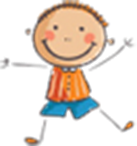 84(дан)
А 65
Андерсен, Г. Хр. Сказки [Электронный ресурс] : [аудиокнига] / Г. Х. Андерсен ; читает А. Вишневская. – Электрон. зв. дан. – Москва : Равновесие, 2012. – 1 электрон. опт. диск (CD-ROM) (7 ч. 20 мин.) : зв. ; 12 см., в контейнере 13Х14 см. – (Аудиокнига) (Детская литература).
	Сборник откроет для вас волшебный мир сказок Андерсена, научит быть честным, искренним, милосердным и укажет дорогу добра, по которой следует идти, никуда не сворачивая.
Новинки отдела «Электронный зал»
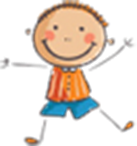 84(Фра)
П 27
Перро, Шарль.  Сказки [Электронный ресурс] : [аудиокнига] / Шарль Перро ; читает Н. Михеева. – Москва : Равновесие, 2009 . - электрон. опт. диск (CD-ROM) (3 ч. 33 мин.) : : зв. ; 12 см., в контейнере 13Х14 см. – (Аудиокнига) (Детская литература).
Великий французский сказочник Шарль Перро (1628-1703), при жизни - известный сановник при дворе Людовика XIV и член Французской Академии. Он был первым, кто вывел народную сказку в утонченный высший свет, превратив «грубые побасенки» бедного люда в литературный жанр. 
На диске представлены знаменитые сказки - «Золушка», «Кот в сапогах», «Красная Шапочка», «Синяя Борода», «Спящая красавица» и др.
Новинки отдела «Электронный зал»
82.2(2)-406
М74
Мои первые сказки : занятие для малышей, отдых для родителей : для детей от 2 до 5 лет / читает Н. Михеева ; ил. И. Верповский и Г. Андреев. – Электр. зв. дан.  – Москва : Равновесие, 2011. –  1 электрон. опт. диск (CD-ROM) : цв. ил. ; 12 см. – (Любимые сказки).
На диске представлен сборник любимых сказок для самых маленьких:  «Козлята и волк»,   «Колобок «,  «Репка»,  «Лиса и медведь»,  «Машенька и медведь»..
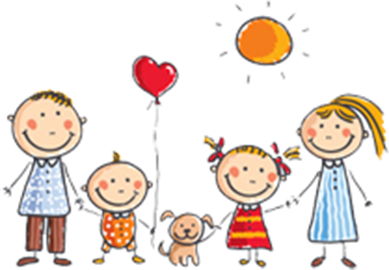 Новинки отдела «Электронный зал»
82.3(0) – 406
С 77
	Старые добрые сказки [Электронный ресурс] / АстраМедиа ; музыка : С. Хазанов, Ю. Орлов ; художники : К. Кочетов, Е. Куркова ; монтаж : Д. Любимов. – Звуко-электронное издание + 2 анимированных диафильма . – Москва : АстраМедиа, 2011. -  электрон.  опт.  диск (CD-ROM) : цв. , зв. ; 12 см. 
 Приглашаем в удивительный и неповторимый мир старых добрых сказок, которыми зачитывались ваши родители, бабушки и дедушки.  В сборник вошли 10 аудиосказок : «Гадкий утенок», «Дюймовочка», «Стойкий оловянный солдатик», «Снежная королева», «Царевна-лягушка», «Морозко», «Сестрица Аленушка и братец Иванушка», «Иван-царевич и Серый Волк», «Мальчик-с-пальчик», «Кот в сапогах».
Новинки отдела «Электронный зал»
82.3(0)-406
Э 68
Энциклопедия сказочных существ [Электронный ресурс]. – Электрон. дан. – Москва : Медиа Арт, сор. 2009. - 1 электр. опт. диск (CD-ROM) : цв. ил. ; 12 см.
	Если Вы увлекаетесь удивительными историями про троллей и гоблинов, то Вам может весьма пригодиться «Энциклопедия сказочных существ». Если же Вы постоянный пользователь компьютерных игр про потусторонние миры – этот диск просто необходим Вам как практику сказочного существования. В этой  энциклопедии Вы найдете максимум информации о среде обитания мифических животных, ангелов, демонов, духов и разных представителей нечистой силы.
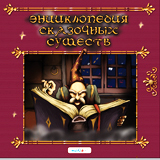 Новинки отдела «Электронный зал»
84(2=411.2)6
Г 14
Гайдар, Аркадий
Чук и Гек ; Р. В. С. ; Голубая чашка [Электронный ресурс] : [аудиокнига] / Аркадий Гайдар ; читает Р. Мухаметзянов. – Москва : Равновесие, 2011. - 1 электрон. опт. диск (CD-ROM) (3 ч. 31 мин.) : зв. ; 12 см., в контейнере 13Х14 см. – (Аудиокнига) (Детская литература).
	Аркадий Петрович Гайдар (Голиков) — писатель, публицист, классик детской литературы. В его произведениях нашли отражение бурные события, потрясавшие нашу страну в XX веке. В сборник вошли повести и рассказы, которые сам автор считал лучшими: «Р.В.С», «Голубая чашка», «Чук и Гек».
Новинки отдела «Электронный зал»
84(2=411.2)6
Г 14
Гайдар, Аркадий
Военная тайна ; Горячий камень [Электронный ресурс] : [аудиокнига] / Аркадий Гайдар ; читает Р. Мухаметзянов. – Москва : Равновесие, 2011. - 1 электрон. опт. диск (CD-ROM) (4 ч. 31 мин.) : зв. ; 12 см., в контейнере 13Х14 см. – (Аудиокнига) (Детская литература).
	Большинство героев Гайдара, взрослые и дети, — чистые душой люди, — смело сражаются за правое дело, защищают слабых, с честью выходят из любых ситуаций. В сборник вошли повести и рассказы, которые сам автор считал лучшими: «Военная тайна»,  «Горячий камень».
Новинки отдела «Электронный зал»
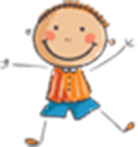 84(2=411.2)6
М 22
Мамин-Сибиряк, Дмитрий.
Сборник рассказов для детей [Электронный ресурс] / Дмитрий Мамин-Сибиряк ; читает Василий Куприянов. – Электр. зв.  дан. – Люберцы : АрМир, 2012. - 1 электрон. опт. диск (CD-ROM) (4 ч. 31 мин.) ;  12 см. – (Архив мировой литературы).
	В рассказах и сказках  Д. Мамина-Сибиряка вас ждут яркие краски солнечного дня, красота щедрой русской природы, волшебство страны, где оживают игрушки и разговаривают растения, а обыкновенные комары могут одолеть огромного медведя. С героями этих сказок никогда не соскучишься. В аудиокниге собраны и представлены рассказы и сказки для разного возраста детей.
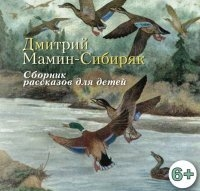 Новинки отдела «Электронный зал»
74.100.5
Х 65       Хмелевская,  Екатерина
	В гостях у композиторов [Электронный ресурс] : занимательное путешествие / авт.  : Е. Хмелевская ; читают : Светлана Харлап ; Юрий Григорьев. – Москва : АрМир , 2013.  – 1 электрон. опт. диск (CD-ROM)  (1 ч. 35 мин.) : зв. ; 12 см. – (Архив мировой литературы) (Вне КЛАССНОЕ образование).
	На диске представлено аудиовизуальное обозрение жизни и творчества композиторов с примерами их музыкальных произведений. Повествование изложено в увлекательной форме диалога.
Новинки отдела «Электронный зал»
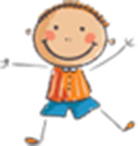 74.100.5
Я 79
Ярцева, Евгения.
 В гостях у художников [Электронный ресурс] : занимательное путешествие / авт. : Е. Ярцева ; читают : Светлана Харлап ; Юрий Григорьев. – Москва : АрМир, 2013. – 1 электрон. опт. диск (CD-ROM)  (1 ч. 27 мин.) : зв. ; 12 см. – (Архив мировой литературы) (Вне КЛАССНОЕ образование).
	На диске представлено аудиовизуальное обозрение жизни и творчества художников с примерами их картин. Повествование изложено в увлекательной форме диалога.
Новинки отдела «Электронный зал»
Знаменитые полотна русских живописцев [Электронный ресурс]:
Энциклопедия живописи для детей. – Москва : Равновесие, 2010. – (CD-ROM) : цв., зв. ; 12 см. – (Электронное издание)
	Орест Кипренский, Карл Брюллов, Иван Айвазовский, Александр Иванов, Павел Федотов, Алексей Саврасов - это лишь небольшая часть имен, представленных на этом диске. Их вдохновенная живопись является гордостью России, ее национальным достоянием.
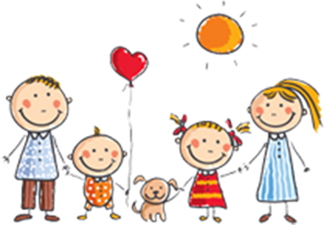 Новинки отдела «Электронный зал»
85.14
М 32   Мастера портрета [Электронный ресурс] / [авт. текста Г. В. Дятлева, К. А. Ляхова]. – Мультимедийное информационное электронное издание. – Москва : Равновесие : Вече, 2008. - 1 электрон. опт. диск (CD-ROM)  : цв. ; 12 см. – (Электронное издание) .
	Издание познакомит Вас с историей портретного жанра, а также с лучшими портретистами разных стран и эпох:
Сандро Боттичелли, Леонардо да Винчи, Тициана, Рафаэля Санти, Рубенса, Ван Дейка, Веласкеса, Гойи, Ван Гога, Э. Дега, П. Сезанна, О. Ренуара, Поля Гогена, А. Модельяни, Ф.С. Рокотова, В.А. Тропинина, И.Е. Репина, О.А. Кипренского, К.П. Брюллова, И.Н. Крамского, В.А. Серова и многих других. Содержащиеся на диске репродукции, а их более 200, наглядно и подробно проиллюстрируют историю портрета, неповторимый стиль и мастерство художников.
Новинки отдела «Электронный зал»
85.14
М 32
Мастера пейзажа [Электронный ресурс] / авт. текста Дятлева Г. В. – Электрон. дан. – Москва : Равновесие , 2008. - 1 электрон. опт. диск (CD-ROM) ; 12 см. – (Электронное издание) .
	Издание познакомит с историей пейзажного жанра, с мастерами пейзажа разных стран и различных эпох. Познакомимся с жизнью и творчеством известных живописцев: К. Вица, К. Лоррена, Яна ван Гойена, С. Роза, Т. Гейнсборо, Ж.Ф. Милле, К. Моне, Дж. Констебла, П. Боннара, Ж. Сёра, Ж-Б. Коро, П. Сезанна, Писсарро, В. Ван Гога, П. Синьяка, Рокуэлла Кента, А.К. Саврасова, И.И. Шишкина, А.И. Куинджи, В.Д. Поленова, А.Ф. Щедрина, И.И. Левитана, В.М. Васнецова, А.А. Рылова, Н.К. Рериха и многих других.
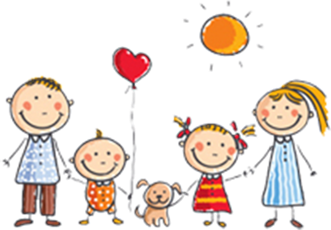 Новинки отдела «Электронный зал»
85.14
М 32
Мастера натюрмотра [Электронное издание] / авт. текста Дятлева Г. В. – Электрон. дан. – Москва : Равновесие , 2008. - 1 электрон. опт. диск (CD-ROM) ; 12 см. – (Электронное издание) .
	Издание познакомит с историей натюрморта, а также с мастерами разных стран и различных эпох, работавших в этом жанре. Вы узнаете о жизни и творчестве известных живописцев: П. Класа, П. Артсена, Ф. Гойи, Э. Мане, П. Ренуара, К. Моне, М. де Хондекутера, В. ван Гога, П. Гогена, П. Сезанна, С. Дали, А. Матисса, П. Пикассо, М. Шагала, И.Е. Репина, В.А. Серова, М.А. Врубеля, Б.М. Кустодиева, К.С. Петрова-Водкина, А.А. Дейнеки и многих других.
Новинки отдела «Электронный зал»
85.14
М 32     
Мастера мировой живописи [Электронный ресурс] : [свыше 100 статей о великих художниках и более 1500 репродукций] . – Москва : Белый город : Равновесие , 2009 . - 1 электрон. опт. диск (CD-ROM)  : цв. ; 12 см. – (Мультимедийное издание).
	Вы готовы познакомиться с многовековой историей мировой живописи, проследить динамику ее развития из века в век? На диске «Мастера мировой живописи» представлено около 100 статей о великих художниках и свыше 1500 репродукций. Это наиболее полное электронное собрание произведений живописцев мира на сегодняшний день.
Новинки отдела «Электронный зал»
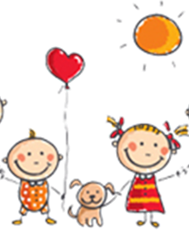 85.14
М79
Море [Электронный ресурс] : живопись и поэзия : 2050 изображений, 2500 страниц текста. – Электрон. дан. и прогр. – Москва : ДиректМедиа Паблишинг, 2010. – 1 электрон. отп. диск (CD-ROM) : ил. , цв. ; 12 см. – (Электронная библиотека ДМ ; Т. 62). 
Этот сборник содержит произведения живописи и поэзии, посвященные морю. Здесь собраны картины европейских и русских художников-маринистов и стихотворения русских поэтов, вдохновленных морем. Позвольте величайшим мастерам кисти и пера поделиться с вами своей любовью к морю.
Новинки отдела «Электронный зал»
84(2=411.2)6
О-11
О любви [Электронный ресурс] : 59 стихотворений русских поэтов : слайд-шоу : авт. – сост. : Л. Костюк ; читает Н. Власова ; композитор : М. Чекалин.- Электрон. дан. прогр. – Москва : Директ-Медиа, 2011. - электрон. опт. диск (DVD-ROM) : зв. , цв. 12 см., в расклад. контейнере 19Х28 см. 
	Диск представляет собой синтез искусств: лучшие стихотворения русских поэтов читаются под аккомпанемент лирической музыки и сопровождаются живописными слайдами русских и европейских художников.
Новинки отдела «Электронный зал»
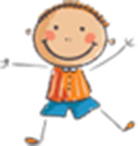 84(2=411.2)
З-81
Золотой фонд поэзии. Россия, XIX век. Романтизм [Электронный ресурс] : сборник / читают народные артисты РФ Рафаэль Клейнер, Михаил Козаков, Яков Смоленский и др. ; романсы исполняют : Н. Обухова, Ф. Шаляпин. – Электрон.  дан. – Москва : Равновесие, 2012. - 1 электрон. опт. диск (CD-ROM) (5 ч. 45 мин.) : зв. ; 12 см. – (Русская классика) (Аудиоспектакль) (Слушайте и наслаждайтесь) (Комфортное чтение) 
	В сборник включено более 200 стихотворений русских поэтов: Алексея Толстого, Василия Жуковского, Федора Тютчева, Афанасия Фета, Николая Некрасова и Константина Батюшкова.
Новинки отдела «Электронный зал»
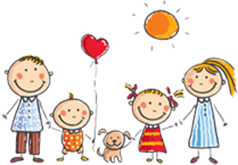 84(2=411.2)
З-81
Золотой фонд поэзии. Россия, XX век. С. Есенин, В. Маяковский [Электронный ресурс] : сборник стихов и поэм ; читает народный артист РФ  В. Зозулин ; исполнение романсов : популярные артисты эстрады 60-80 г.г. – Звуковые файлы и электрон. текст. – Москва : Равновесие, сор. 2010. - 1 электрон. отп. диск (CD-ROM) (4 ч. 32 мин. ) ; 12 см.
	На диске представлены стихи и романсы поэтов XX века – Сергея Есенина (1895-1925) и Владимира Маяковского (1893-1930). Их стихи навсегда вошли не только в поэтические томики, они зазвучали любимыми в народе песнями и романсами.
Новинки отдела «Электронный зал»
63.3(2)
М 15 Макаренко, Вадим Владимирович
	Откуда пошла Русь? : новая география древнего мира. Кто союзники России? : ментальность и геополитика : парадоксы политики безопасности России [Электронный ресурс] / Вадим Макаренко. – Электрон. дан. – Москва : Равновесие, 2005. - 1 электрон. отп. диск (CD-ROM) : ил., портр. ; 12 см. – (Электронная книга).
	На данном диске помещены две, на первый взгляд, совершенно разные книги — о Руси древней и России современной. Объединяет их оригинальный подход автора к прочтению исторических событий и предпосылок к развитию современного многополярного мира. Диск содержит большое количество карт, иллюстраций, исторического материала.
Новинки отдела «Электронный зал»
63.5
П 68
	Праздники и обряды на Руси [Электронный ресурс] / авт. - сост. В. Ф. Андреев. – Электрон. дан. – Москва : Равновесие, сор. 2012. - 1 электрон. опт. диск (CD-ROM) ; 12 см. – (Электронный справочник).
	Земледельческие и языческие праздники.  Христианские праздники.
Святые православной церкви.
Порядки, характер и обычаи русского народа. Как встречали Масленицу наши предки? Какие обычаи соблюдались на Страстной неделе? И как отмечали Пасху? Наше издание, ответит на эти вопросы, а также расскажет о праздниках, которые возникли на Руси задолго до принятия христианства, но существуют и сегодня в органичном слиянии  с православными праздниками.
Новинки отдела «Электронный зал»
86.372
П 19
	Пасха и Двунадесятые праздники [Электронный ресурс]. – Мультимедийное информационное электронное издание. – Москва : АстраМедиа , 2007. - 1 электрон. опт. диск (CD-ROM) ; 12 см. – (Православная библиотека).
	Светлое Воскресение Христово — Пасха — самый большой православный праздник, основа и венец христианской веры. Двунадесятые праздники, установленные в память о важнейших событиях земной жизни Иисуса Христа и Богородицы, освящают жизнь православного христианина. На диске читатель найдет иконы и другие священные изображения, песнопения, праздничные службы, проповеди отцов церкви для каждого из этих праздников.
Новинки отдела «Электронный зал»
87.78
В 31  Вервицкая, Елена
Домашняя вежливость [Электронный ресурс] : аудиокнига / Елена Вервицкая ;
Читают : Е. Вервицкая и И. Литвинов . – Электрон. зв. дан. – Москва : Равновесие , 2012. -  1 электрон. отп. диск  (CD-ROM) (1 ч. 24мин. )  : зв. ; 12 см.
	В своей новой книге "Домашняя вежливость" Е. Вервицкая ведет разговор о самых острых и важных семейных проблемах и поиске путей их разрешения. Допустимо ли срывать на домашних плохое настроение?  Прилично ли приглашать на банкеты и вечеринки только половину семейной пары? Можно ли сделать так, чтобы старики в доме не были обузой? Что нужно больному, чтобы он чувствовал себя благополучно? 	Ответы на эти и многие другие вопросы вы найдете в нашей аудиокниге.
Подготовила О. И. Гордиенко, 
зав. Отделом «Электронный зал» 
ЦГДБ имени М. Горького




Таганрог,  2015